ESCULTURAS EN EL ARTE
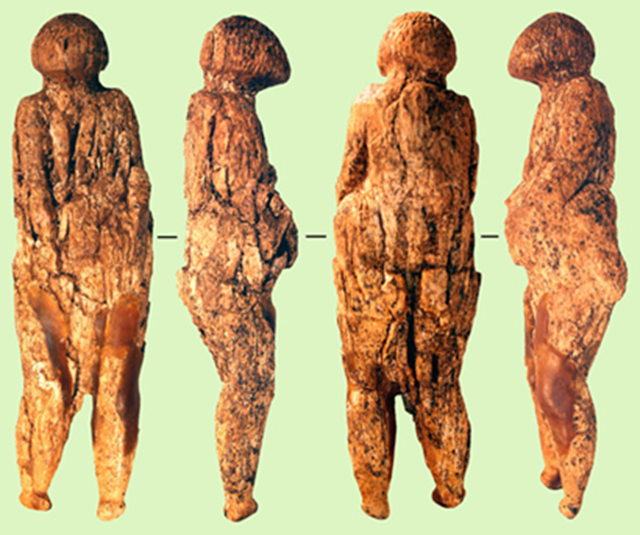 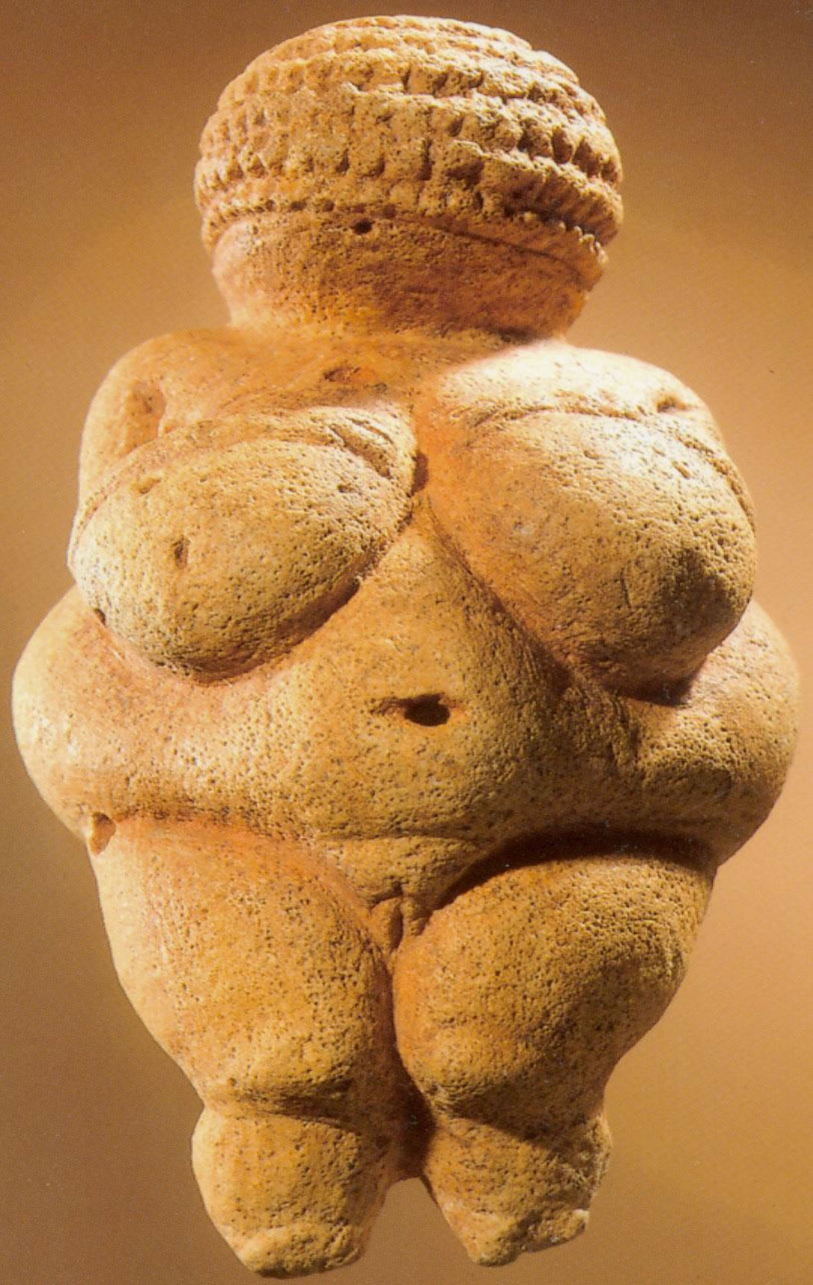 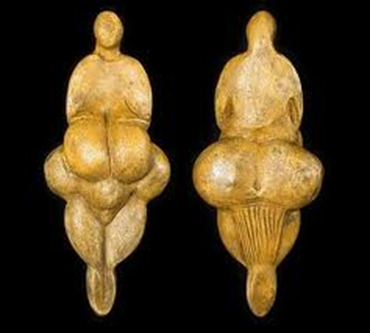 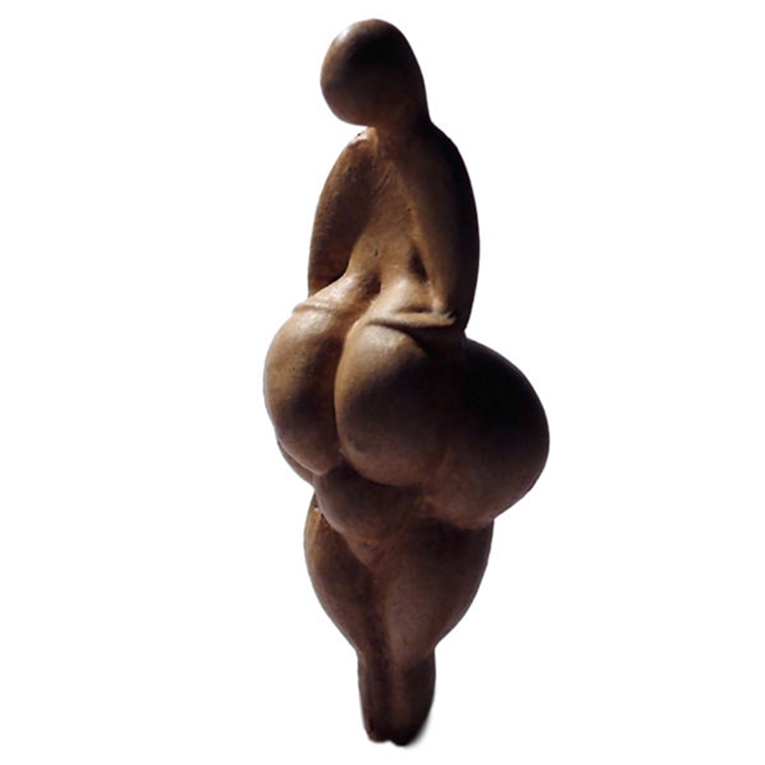 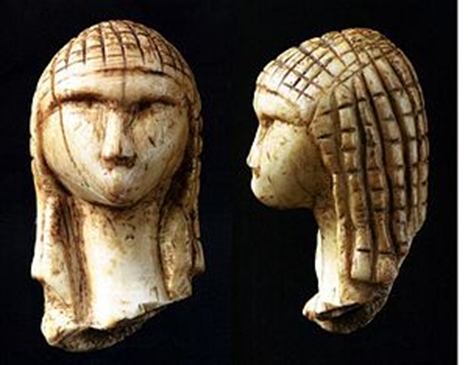 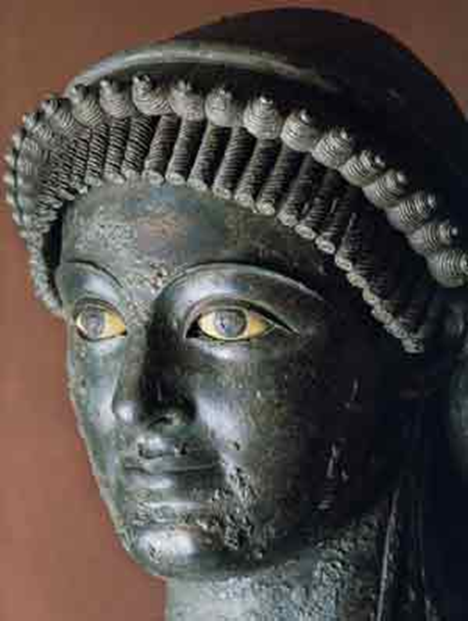 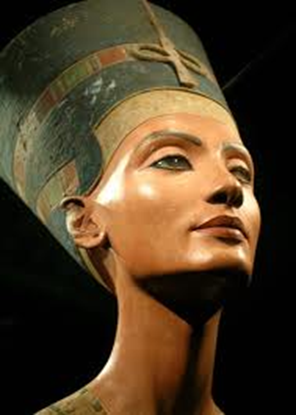 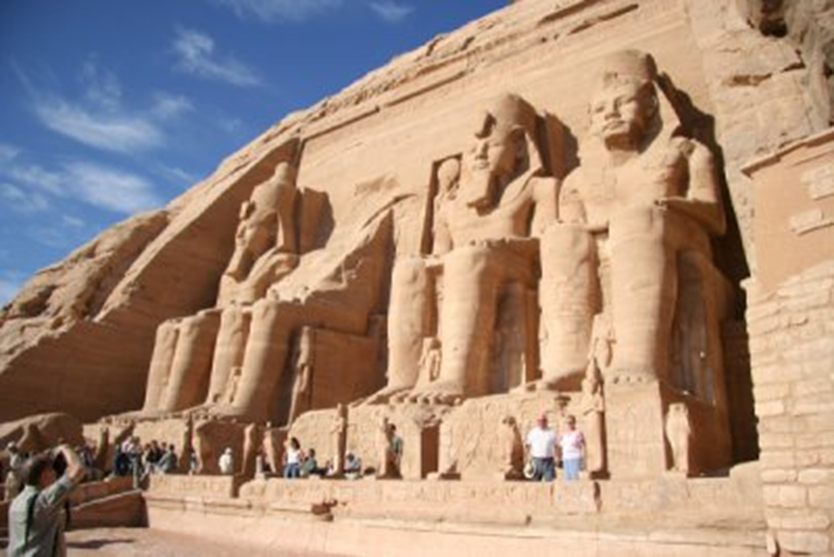 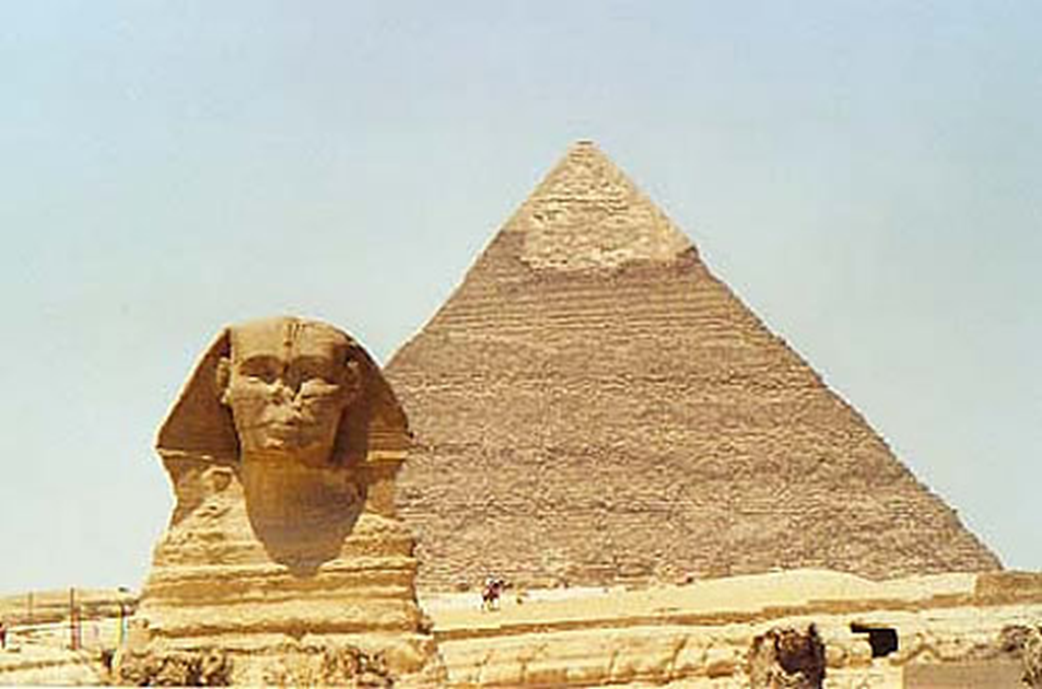 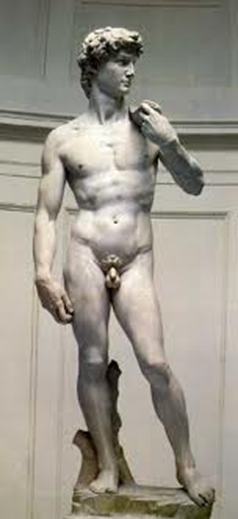 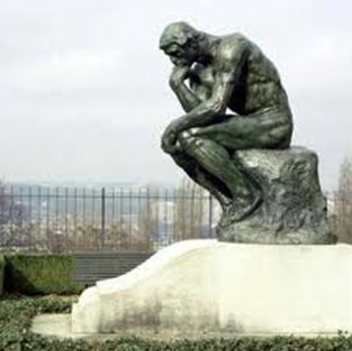 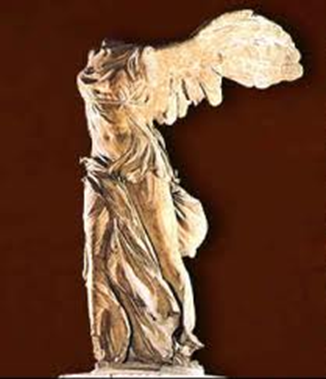 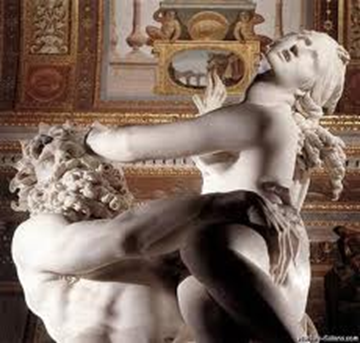 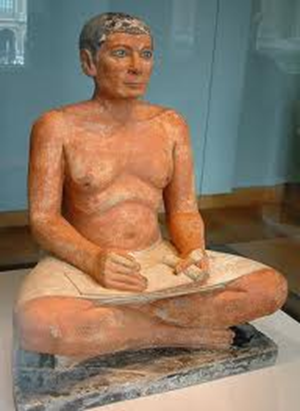 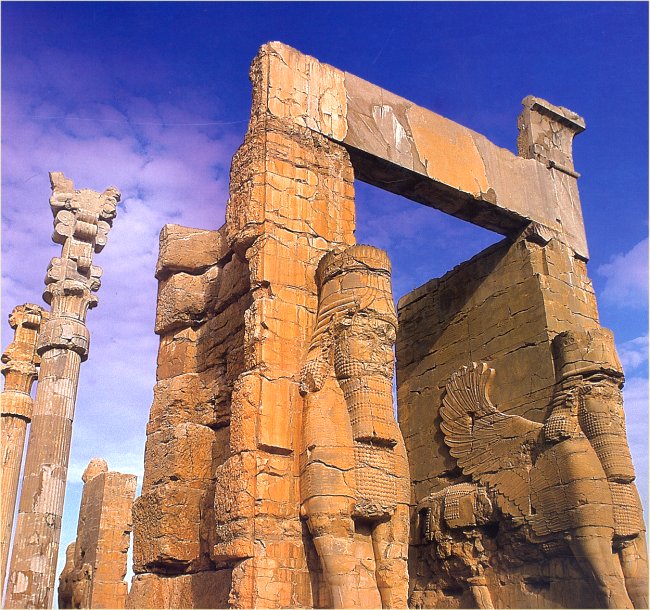 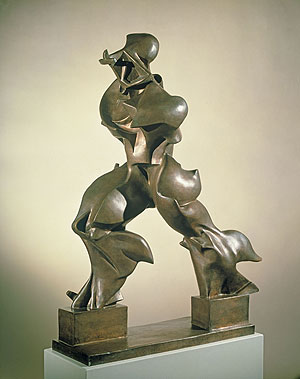